Retex 5 années de vie commune avec VMware
William Guyot-Lénat
SCI / UFR Sciences et Technologies
Université Blaise Pascal
Enfer ou bonheur ?
Focus  
les soucis
Les coûts
Les contraintes
Ne sera pas développé
L’intérêt général de la virtualisation
Contexte
Service Informatique Pédagogique
7000 comptes dont 2000 utilisateurs vraiment actifs
18 salles de PC / terminaux soit de l’ordre de 200 terminaux ou ordinateurs physiques
4 Hyperviseurs VMware
Plus de 300 MV postes de travail en période de « pointe » sans doute le double pour la prochaine rentrée
3 personnels techniques pour gérer notamment cela
Historique rapide
2007-2008 vmware server (virtualisation de multiples BD Oracle). Aucun serveur dédié
2009 : premier investissement 3 hyperviseurs ESX 4.x Standard et vCenter. Pourquoi payer pour avoir de l’hyperviseur ?
Déplacement à chaud des MV
Gestionnaire d’infrastructure vCenter
Standard du marché
Capable d’évoluer sur du VDI très cohérent
2010-2011 : premiers pas dans le VDI avec View 4.x et Windows XP
2011-2012 : VDI avec Windows 7
Rentrée 2012 : vSphere 5.x, View 5.x et passage aux clones liés
Virtualisation de Serveur : Stockage
Nécessite un stockage partagé
Si tout le monde a du NFS ou SMB,  on n’a pas tous une grosse baie de disque réseau 
On commence par dépenser beaucoup d’argent sur ce point 
Si on est riche on la double pour éviter le Single Point Of Failure
VMwaremanque de clarté
VMware : tous les deux ans la terminologie change
Disparition des concepts : l’ESX est mort, vive l’ESXi
ESX : hyperviseur basé sur une redhat (like)
ESXi : hyperviseur bare metal
Les fonctionnalités évoluées descendent petit à petit vers des licences moins coûteuses (vMotion)
vSphere 4 Advanced devient vSphere 5 Entreprise gain de HA / DRS / vMotion
Le licensing à géométrie variable dans le temps
Nouveau licensing basé sur 

fonctionnalités : exemple HA, DRS, dvSwitch, vMotion
nombre de sockets processeurs
mais aussi taille de la mémoire virtuelle globale 


Demain ? L’utilisateur ? => View
La Haute Disponibilité HA et/ou FT
High Availability et Fault Tolerance
Je clique sur quelques boutons, mes machines critiques redémarrent si elles sont arrêtées.
HA : Dans les quelques dizaines de secondes ou minutes
FT : Je ne perds pas plus d’un ping
What else?
Consomme beaucoup de ressources : réservation de ressources de l’ordre de 25 % ? 
 c’est la crise, on a pas forcément beaucoup de ressources en spare
Peu de solutions simples si le problème est applicatif
Sans aucun doute très utile dans les grosses structures
Split brain
Equilibrage de charge en mode pantoufle
DRS : Distributed Resource Scheduler
Clickodrome simple et peu « piègeux »
Nécessite de se poser quelques questions telles que :
Règle : séparer les machines virtuelles : il paraît souhaitable de faire s’exécuter les serveurs d’authentification sur plusieurs hyperviseurs : MS AD
Règle : Garder les machines virtuelles ensemble : la MV BD oracle d’un vCenter devrait rester collée à la MV vCenter
Règle : Machines virtuelles aux hôtes : une MV ayant une ressource matérielle très spécifique devrait restée collée à la machine physique la plus adéquate.
Vmware EVC : soyons égaux
EVC : Enhanced Vmotion Compatibility
« Mon vMotion ne fonctionne pas car j’ai des serveurs avec des générations de processeurs différents  »
vMotion : on a besoin des mêmes jeux d’instructions sur le serveur source et le serveur destination.
Mr. Super Vmware a tout prévu moyennant $ ou € : 
Je décide qu’un cluster va fonctionner avec un  dénominateur commun en terme de jeu d’instruction
Cela me permet de faire du vMotion 
Pour moi : Xeon 45nm Core 2
Je veux en savoir plus : KB => 1003212
Gestionnaire d’infrastructure : vCenter
Au delà de gérer l’infrastructure, il permet de gérer des informations importantes pour les humains
Qui a créé la machine virtuelle ?
Quel est son usage ?
Combien de temps est elle sensée vivre ?

Sinon c’est la surpopulation assurée et là adieu le ROI que vous avez promis à votre directeur préféré…
On commence à entrevoir l’impact de la virtualisation sur l’organisation humaine
Virtualisation de poste de travail : VDI
VDI : Infrastructure de virtualisation de poste de travail
Basé sur de l’export de bureau à distance au travers de divers protocoles plus ou moins propriétaires notamment 
RDP
PCoIP
VDI
Virtualisation d’infrastructure : première usine à gaz
Virtualisation de poste de travail : je crée une nouvelle usine à gaz de schiste dans la première usine 
Je ne préfère pas énumérer les Single Point of Failure potentiels 
Votre chef ne vous paie pas de formation, vous avez  peu de temps pour vous former par vous même
Seppuku ?
Je démissionne ?
Infrastructure View
Infra classique : des hyperviseurs gérés par un vCenter. Contient des datastores réseau et un service d’authentification de type MS AD.
Infra View au plus simple :
Un broker (Connexion Server) fait le lien entre un utilisateur distant et 
Le vCenter pour « réveiller » une MV pour l’utilisateur
Une MV dans laquelle un agent view va exporter le bureau view RDP ou PCoIP
Un frontal sécurisé (Security Server) relayant les demandes 
De l’utilisateur vers le broker
de la MV poste de travail vers l’utilisateur
Un firewall physique et une tripotée de vlan pour sécuriser à peu près les échanges
+
View + aspirine
Je rajoute un réplica (via service ADAM) de mon broker si 
j’ai peur d’avoir peur 
si je veux répartir la charge (F5 ou autre load balancer)
Je rajoute un « composer » pour créer des clones liés 
Clones liés :	
Je stocke une MV modèle
Pour toutes les MV basées sur le modèle je ne stocke que le delta 
gain de stockage
Mécanisme d’optimisation des chargements au niveau des hyperviseurs
J’économise stockage et IOPS, merci Mr VMware $ €
Tempête de démarrage
VDI : c’est bien mais souvent toutes les MV démarrent en même temps !
Quantité de données très importantes demandées en très peu de temps
Latences disques attendues devant être très faible
Avez vous des stockages réseaux supportant 1 Go/s ? Moi non !
Si je n’ai pas les moyens d’avoir du SSD et du réseau 10 Gb/s alors j’essaie de ne pas tout faire démarrer en même temps.
Mécanismes d’optimisation sur les hyperviseurs vSphere et View 5 (mise en cache sur l’hyperviseur)
Réseau et Stockage
Virtualiser une infrastructure c’est faire un gros travail sur le réseau
Suis je l’administrateur du réseau ?
Non : pas de bol je vais devoir m’entendre avec l’admin réseau…De plus je vais avoir beaucoup de difficultés pour lui faire la liste de tous les ports et protocoles que j’utiliserai : donc je vais passer pour un xxxxxxxx…
Seppuku ?
Je démissione ?
Oui : aucune excuse je vais devoir éplucher les Best Pratices Vmware : > 2000 pages de pdf. Est ce que ça fait longtemps que vous avez arrêté de fumer ? Pas de chance.
Où sont passées mes IOPS ?
Si je virtualise :
De la BD Oracle ou autre MS SQL server
Je fais du VDI
Globalement j’ai des accès plutôt aléatoires et massifs
Alors le stockage, ses performances et son accès seront à étudier très attentivement
SSD / flash cache et switch 10 Gb/s si on a un gros budget
Agrégats de liens 1 Gb/s et bricolages autour de solutions plus ou moins gratuites de zfs pour faire du serveur NFS ou iSCSI. Merci Nexenta Community Edition 
Logs et compagnie
Multiplication des logs avec les hyperviseurs, vCenter, View. Est ce que j’aggrave mon cas si je dis qu’on a ½ million de lignes squid authentifié ? Comment les traiter ?
par le mépris ? Pas certain que le RSSI soit d’accord.
VMware syslog collector + un moine copiste ?
splunk ?
Payant si logs / jour > 500 Mo
Diviser ses logs pour ne pas payer ?
appli développée ad hoc ?
PRA : après une catastrophe : seppuku ?
Si je n’y ai pas réfléchi avant je suis sans doute mal…
Nécessité de réflexion autour de la notion de PRA. Des outils existent en environnement virtualisé notamment  :
VEEAM Backup & Recovery : 
Sauvegarde sans agent
Test automatisable de la validité des MV sauvergardées 
Inscription des MV automatiquement sur d’autres ESXi
Y a moins bien mais plus cher… => 300 €/socket
Outil officiel VMware : Site Recovery Manager
Organise tout y compris les PRA de test, merci Mr $$$
Procédure maison ?
Mais combien ça coûte ?
2009
Hard : 19000 € (2x PE 2950 + switch + MD3000i)
Soft : 6000 € (vSphere Standard + vCenter)
2010 
Hard :  1000 € (petit NAS)
Soft : 15000 € (formation View, upgrades licences + 50 jetons View + maintenances)
2011  
Hard : 800 € (switch) 
Soft : 10000 € (VEEAM B&R, upgrade licences dont View Entreprise)
Grand total
Sur trois ans :
52000 € environ 
dont 25000 € à la charge de notre service
Le reste c’est du fonctionnement en mode « projet » : BQE, dotation exceptionnelle etc…
Maintenance annuelle
De l’ordre de 4500€
3600 € VMware : hyperviseurs, vCenter, View
900 € Veeam
ROI et satisfaction de utilisateur
ROI : difficile à calculer car il faudrait intégrer 
De l’ordre de 180 000 € pour 3 personnels
Le service : 50-60 000  € de budget matériel/logiciel
Fluides pour un montant qui m’est inconnu
La maintenance de 4500 € représente 
7-10 % du budget global du service et nous permet d’intégrer patchs et changement majeurs de version de logiciel
2 % du cout global de notre service pour l’université
Apports de notre virtualisation
Soutien de notre croissance  
Passer de 10 à 18 salles avec un nombre constant de personnels
Augmentation du SLA et des services
Capacité à répondre à des demandes « très spécifiques » des enseignants dans des délais particulièrement courts que la courtoisie nous empêche parfois de refuser…
Dimanche 22h : « William, je voudrais 15 machines virtuelles avec Oracle pour demain 13h30 ! »
Je veux que mes étudiants soient administrateurs de leurs machines et qu’ils installent leurs OS sinon ta solution est nulle…
Je veux faire du wireshark en monde promiscuité car je veux montrer à mes étudiants comment on casse un service informatique
Apports personnels
Le tout en évitant « le surmenage  » 
De transformer son service en serveur warez, TOR ou autre Anonymous
Avoir du plaisir à manier des concepts intéressants
Le Vrai Bénéfice
L’étudiant possède le même poste de travail qu’il soit
Dans une salle d’enseignement en train de faire son TP
Chez lui en « rejouant » ce TP
De n’importe où en travaillant sur ses TP ou ses projets d’études

Il n’a pas besoin d’être aussi bon que l’admin système pour se connecter à tout cela…
Point de vue humain
Nécessité d’acquérir des connaissances techniques pour devenir opérateur de ce genre d’environnement
résistance au changement ?
Position délicate de l’ingénieur système
Système et/ou réseau ?
Rôle entre l’architecte, le maçon et la tour de contrôle
C’est une lame de fond qu’on évitera difficilement. Tendance à contractualiser plus fortement notre travail. On fait plus avec moins. Où doit on mettre le curseur entre
Augmentation du travail 
Augmentation de la qualité
Gestion des nouveaux processus 
Que fait on et comment intégrer ceux qui ne sont pas dans ce train ?
Au final
C’est un nouveau métier qui englobe, partiellement, les métiers
D’ingénieur système
D’Administrateur réseau
Les services rendus sont à la hauteur de l’investissement technique
Faites fi des difficultés, jetez vous dans la virtualisation quelque soit le type de licensing qui correspond à vos besoins
Vmware
Microsoft
Citrix
Et tous les plus ou moins gratuits
Lecture dans le marc de café
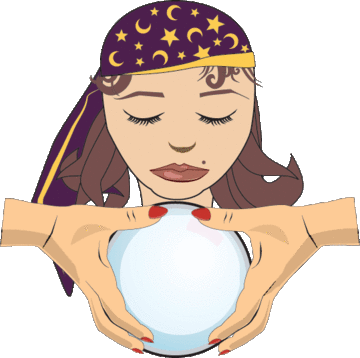 Tendance générale à modéliser les infrastructures et les processus. Peut être que l'on se rapproche de logiciels tels que vCloud afin d'avoir un vrai fonctionnement de type IAAS / PAAS. 
Est-ce que l'échelon opérationnel irait plus vite et plus loin que l'échelon stratégique ?
Est ce que nos DRH auront la capacité à gérer les enjeux des formations liées aux technologies de virtualisation ?
Des questions ?